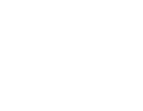 Campus Updates
Dual Credit Monthly Campus Meetings
Advising
Brackenridge
Campus:
4/27/23 @9AM
Date:
Resources and Forms
Attendees
Weekly Memo re: Mandatory Drop
Permission form - English-speaking families
Permission form - Spanish-speaking families 
SAISD Advising Syllabus
Brackenridge folder
Campus Course Details-template
Due 21st
Graduation cords have been ordered OnRamps cords are in
15+ hrs only
per campus list is good to go
SPC

UTSA

CTE Room 1010, students are in Room 1009:every other Friday-guest speakers, course success,
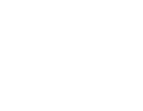 Dual Credit Monthly Campus Meetings
Instructor Approvals
Brackenridge
SPC
Campus:
4/27/23 @9AM
Lily Gonzalez
Date:
IHE Liaison:
BUSI instructors
Mr. Behnsch- interviewed 4/24
Mr. Guerrero applicants applied- hired - received email regarding a semester contract? -ask dept. 

KINE-Mr. Veryan sent campus the req number 9158- instructor applied 1/12- interview 2/16 -hired

Spanish DC-Martinez (replace Mar)-SPC approved for application process-out of state no teaching cert.-looking into alternative cert

Leal-Sci-campus will check with inst. on major. 

History-Olsen- sent to Lily 11/30–not approved 12/6/22
Please send these to Ruby Pena rpena10@saisd.net and be sure to copy Liz Ozuna eozuna1@saisd.net and Christina Man-Allen cmank1@saisd.net in the office of  CTE (if a CTE class) when submitting transcripts for review to college partner
Timeline/Dates:

Spring:
4/14/23	last date to withdraw

Updates:
ApplyTX completed 
working on registration
collected parent consent forms for new students and can provide originals
all online students have been registered
summer registration complete!  :)
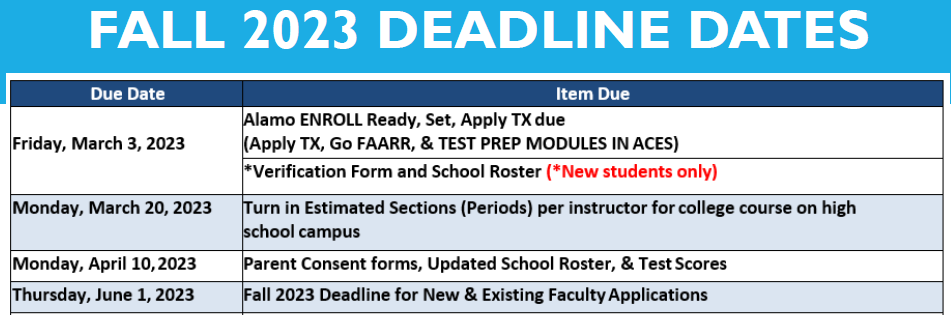 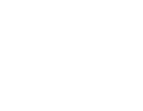 Dual Credit Monthly Campus Meetings
Brackenridge
UTSA
Campus:
4/27/23 @9AM
Jillian Woolard
Date:
Liaison:
Timeline/Dates:

April 28: Withdrawal Deadline (all classes)
May 2: Last day of classes
May 4-10: Final Exams
May 16: Final Grades Visible

Updates:

Application guide -let Jillian know if need application session (deadline June 1st)
Need HS transcripts showing sophomore grade level and no TSI scores, still need bacterial meningitis.
UTSA Info Packet
-students need to complete their field hours for EED 2013 and turn in paperwork by May 2nd. Students who do not submit will not get credit for the course.
-last day of classes is May 2nd
-last day to withdraw is tomorrow!
-finals info has been provided to the campus -
encourage campus to have new admits apply as soon as possible. Deadline is June 1st 
-final grade reports will be sent out by May 17th
Instructor applications open
geoscience? look at budget- going to replace physics
Info sheet on PLD
OnRamps
Useful Links: 
UTSA Academic Calendar
Alamo Colleges Academic Calendar
TAMUSA Academic Calendar
OnRamps Calendar
SAISD Assessment Calendar
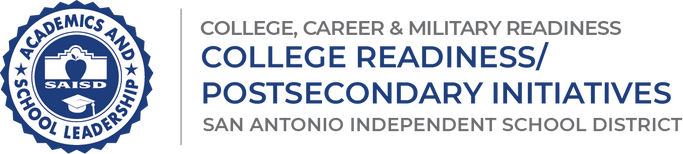